Mediation and Court
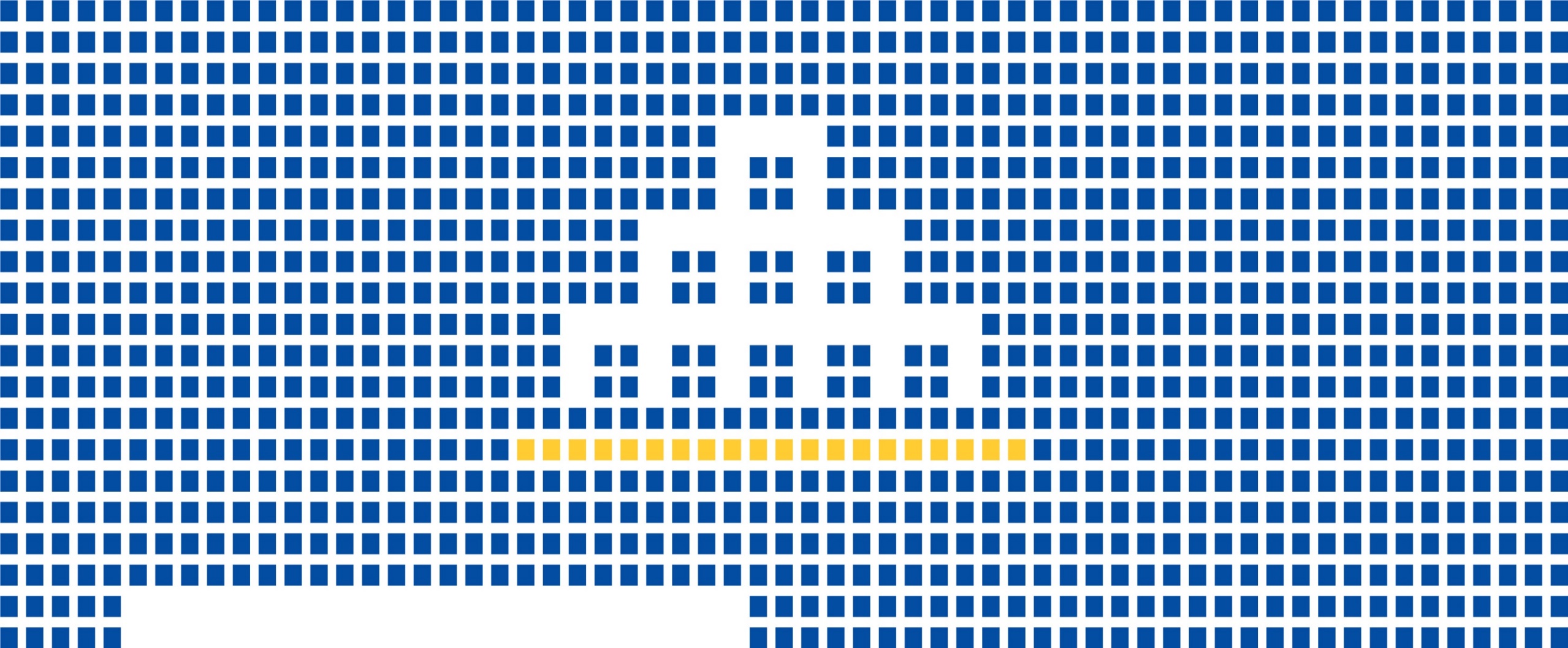 Lviv, 17 December 2019

Dovydas Vitkauskas
Team Leader
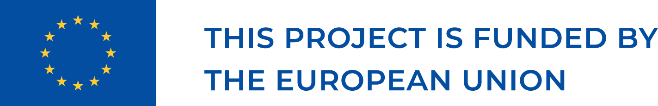 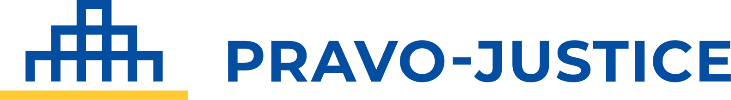 1
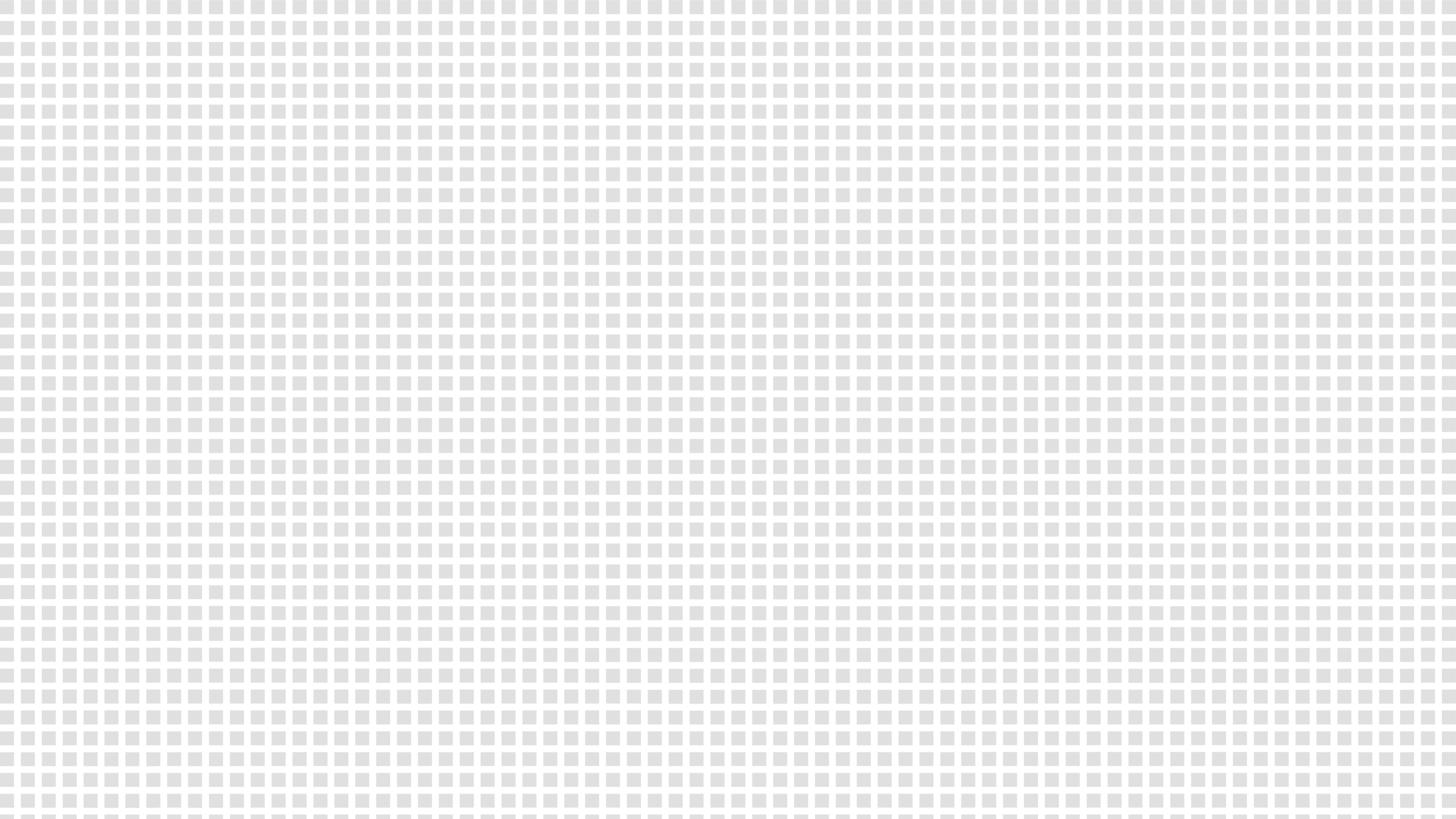 Procedural Codes Monitoring
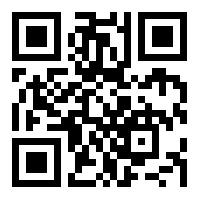 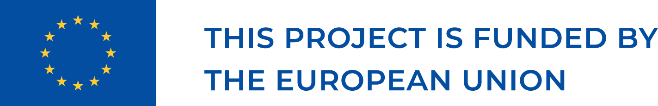 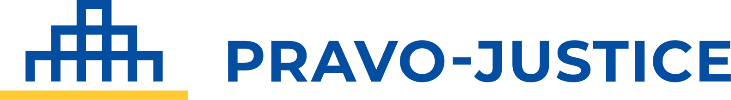 2
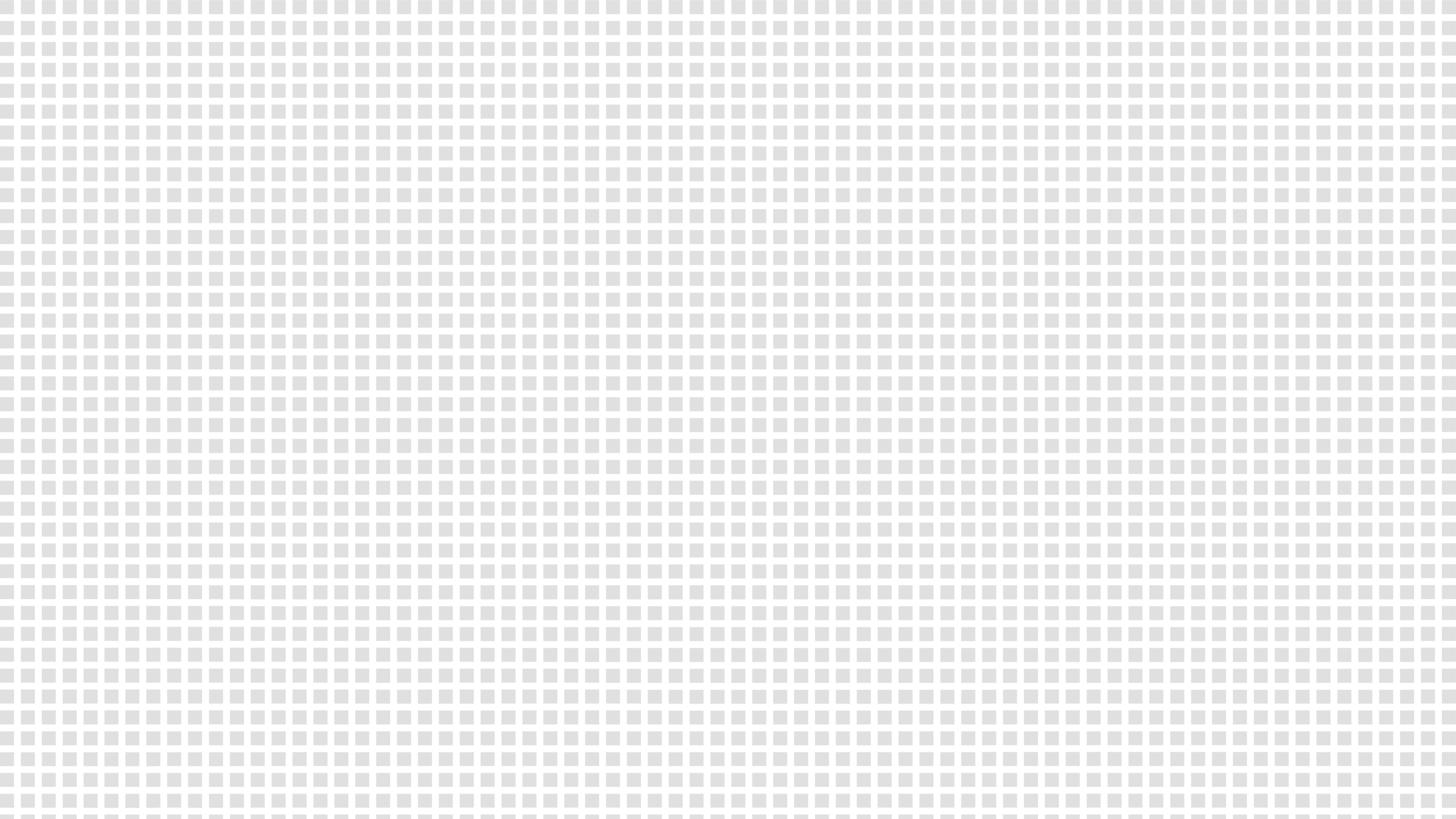 Alternative Dispute Resolution
Different Types:

Arbitration

Binding Advice

Conciliation

Mediation
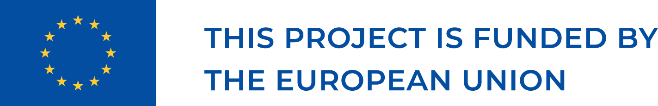 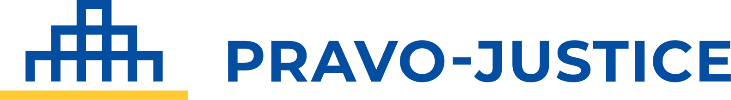 3
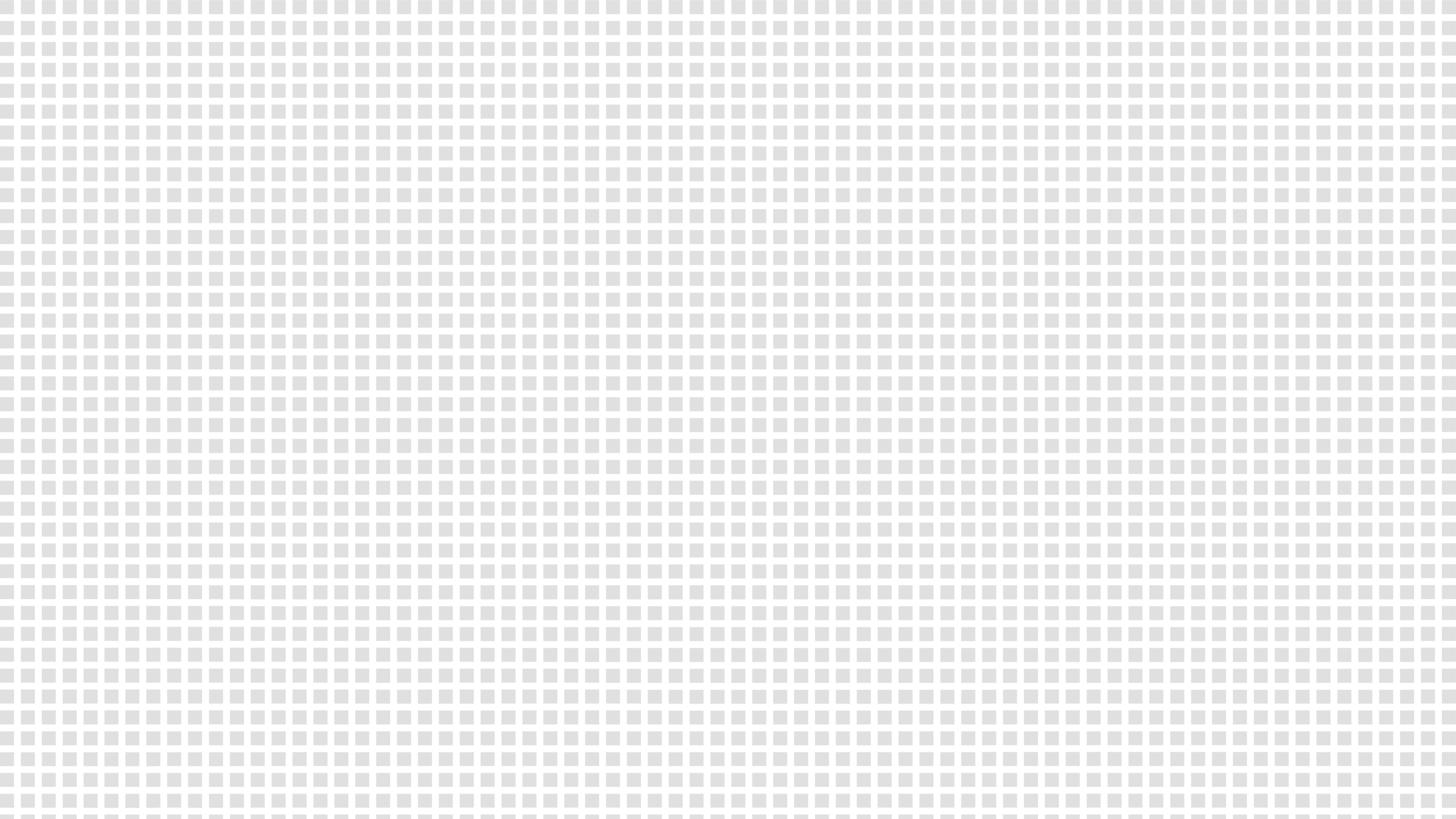 Mediation Definition
Method aiming at solving disputes by parties
Facilitation of communication and negotiation between parties 
Settlement of dispute 
On their own terms
Using wide variety of techniques guiding process in constructive direction, helping parties to find their optimal solution
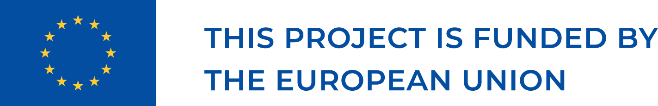 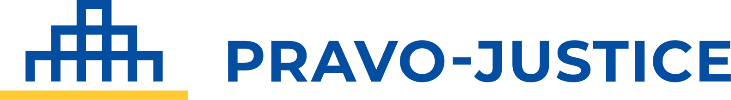 4
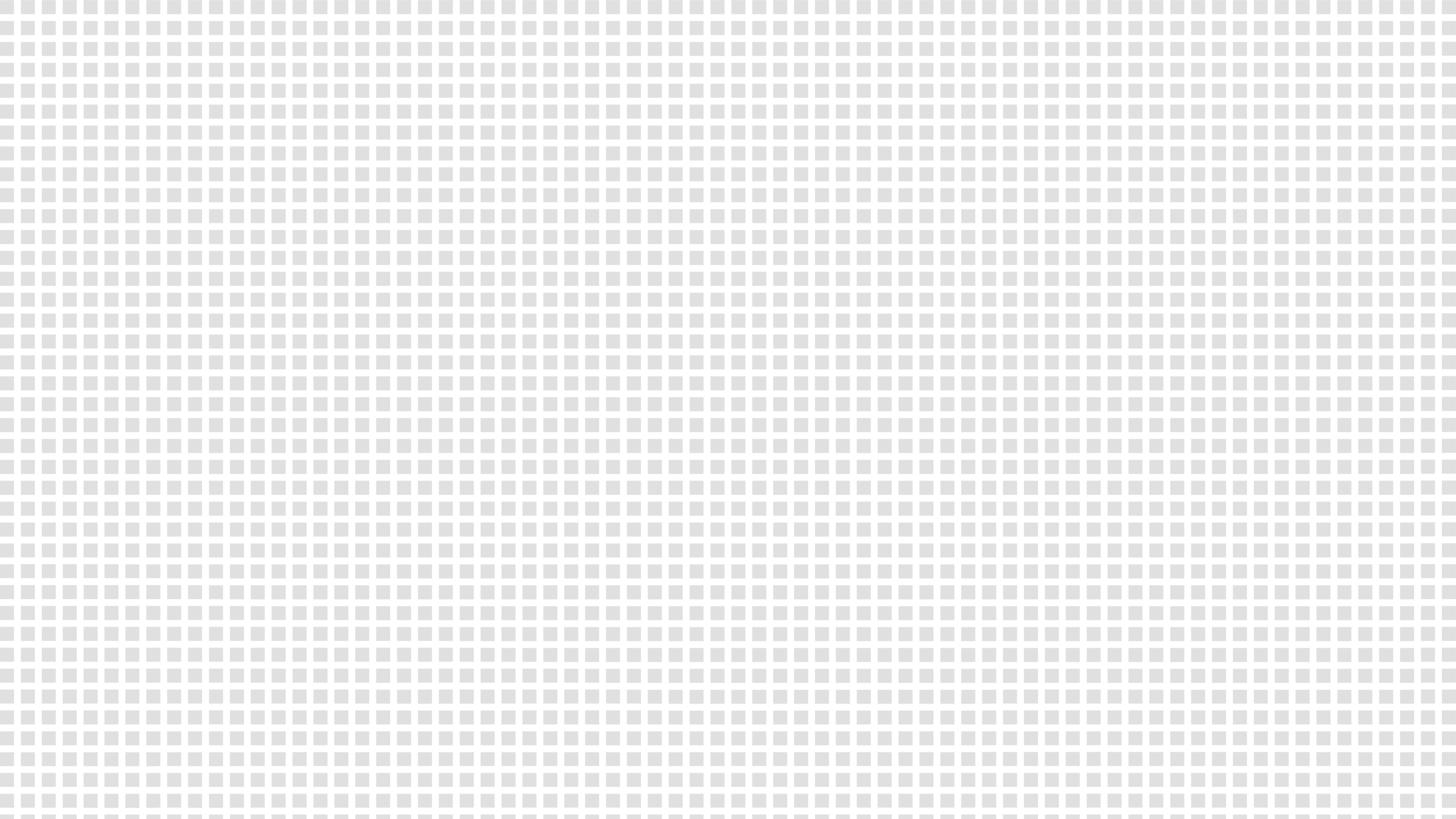 What is Mediation or Not?
Mediation does not solve problems with courts workload
Helps prioritise focus on complex litigious cases, while rest goes to ADRs and simplified procedures
Not suitable for each dispute
It only works with parties willing to solve their problems; responsibilises society
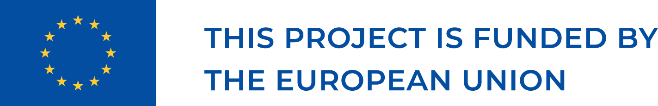 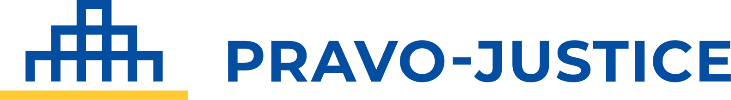 5
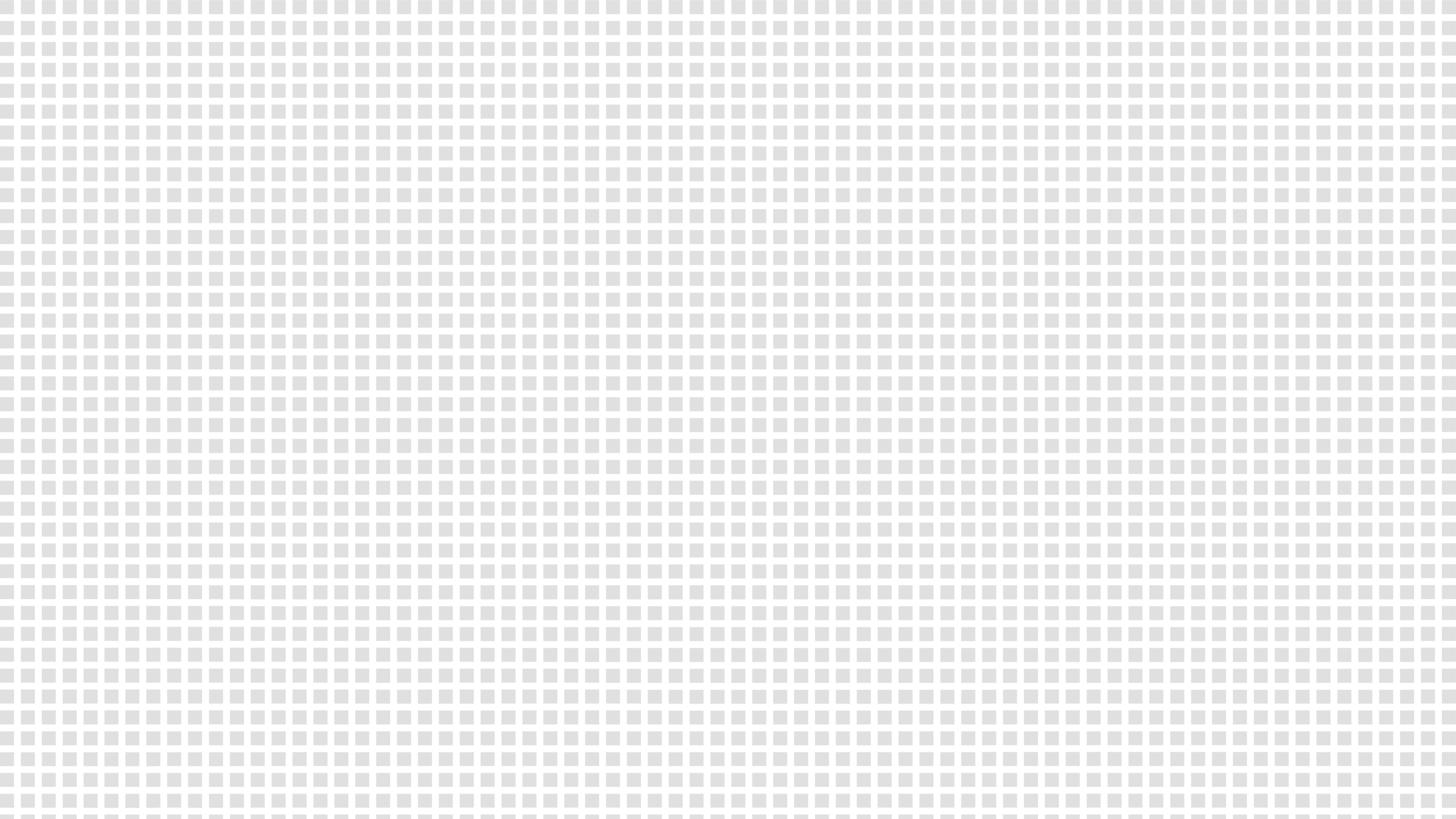 Mediator
Mediator is not necessarily a lawyer
But could be any legal profession (lawyer, notary, bailiff etc.)
Skills necessary in psychology and communication 
Dedicated education and training are essential
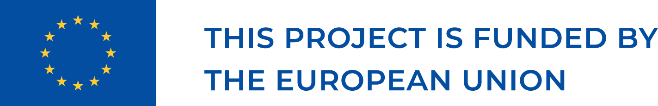 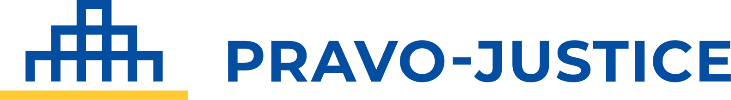 6
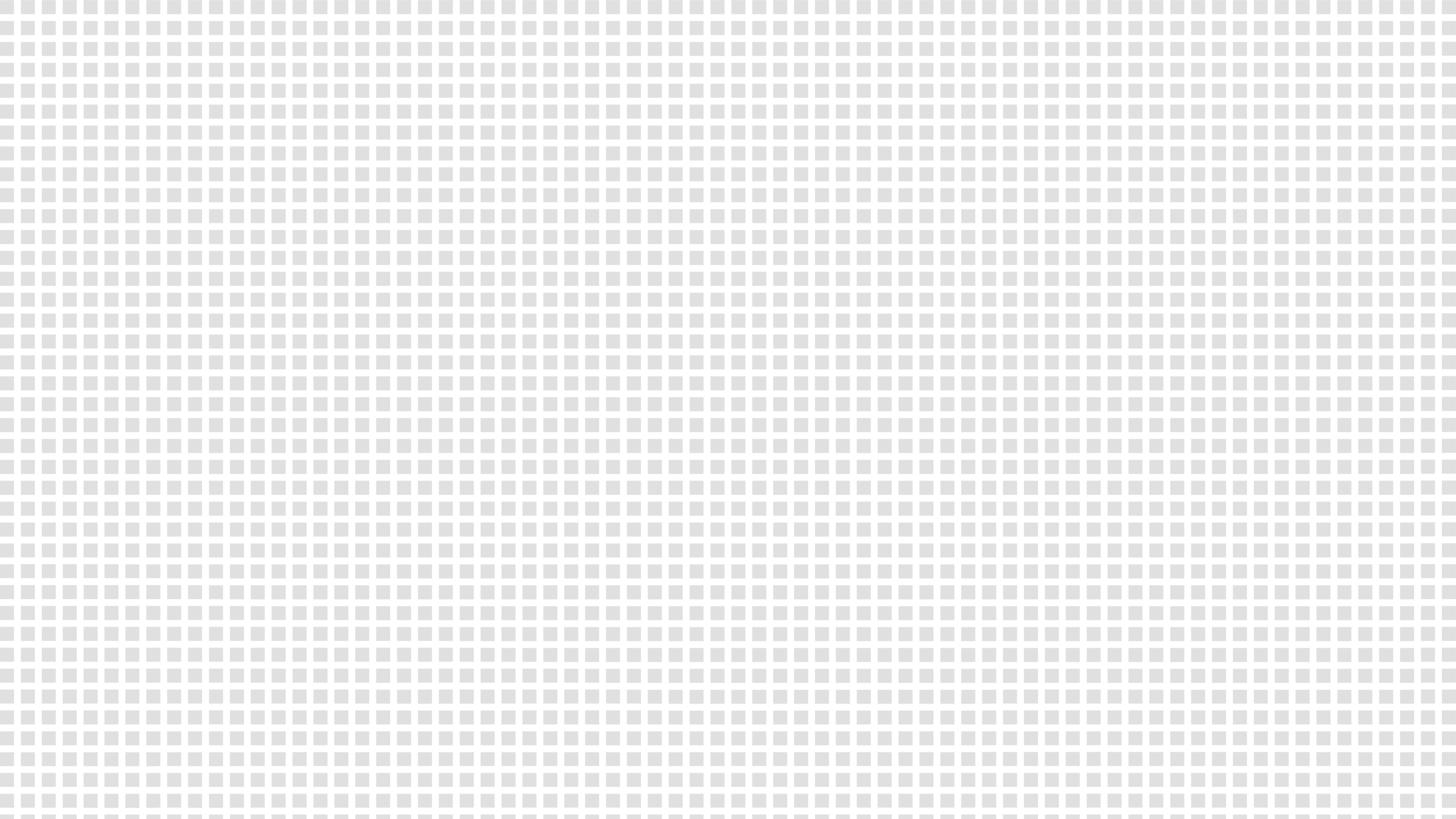 Difference from Court Activity
Mediation is not aimed at decision to be taken by mediator
Techniques and practises questionable from perspective of fair trial:
Mediator meets parties separately
Receives confidential information not to be shared with opponent
Possibly without lawyers present
No minutes
No written statements
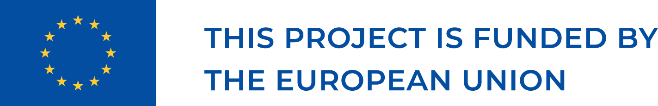 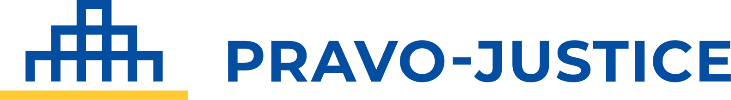 7
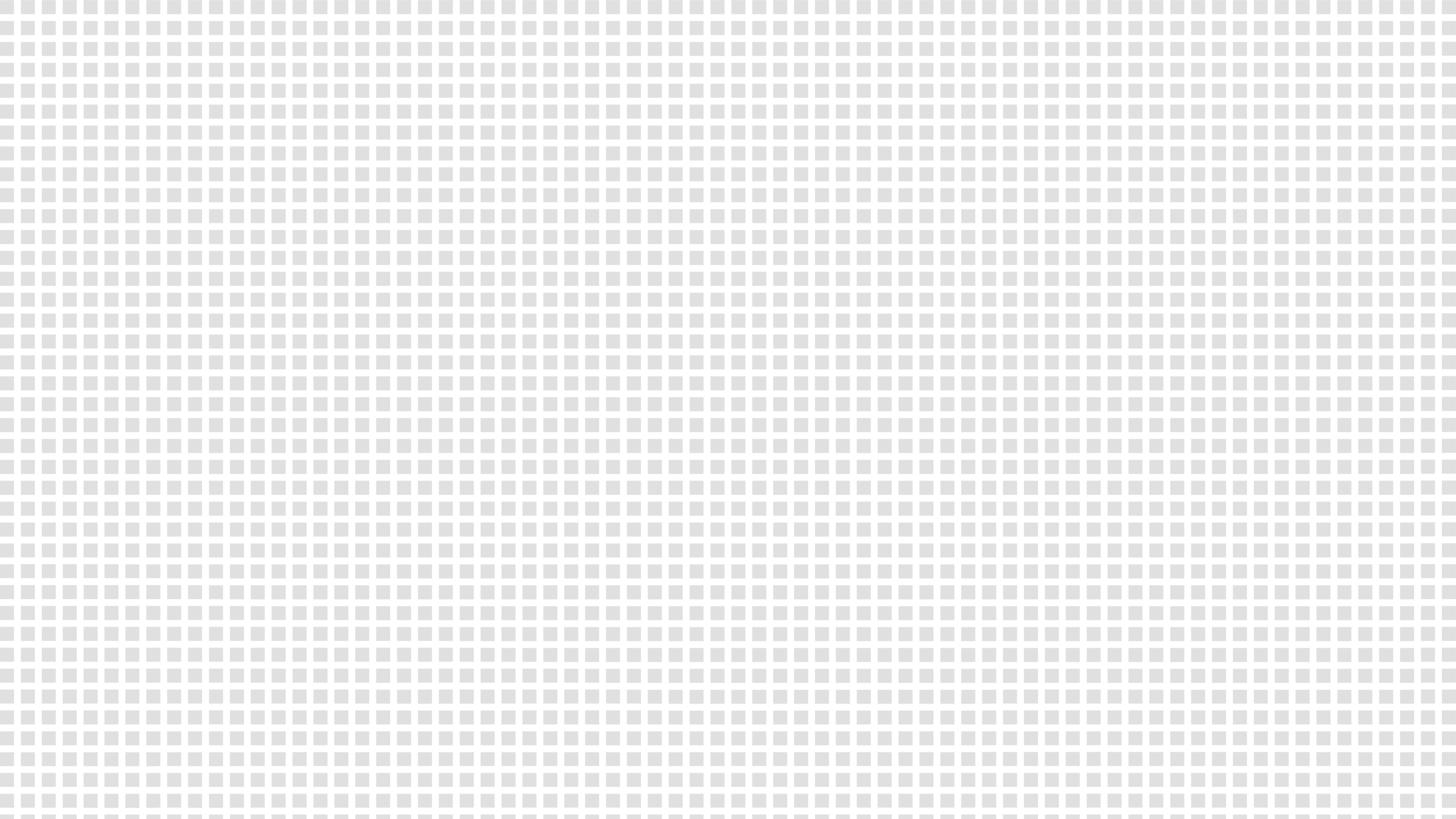 Mediation Options
3 main options:

In court mediation

Court annexed mediation

Out of court mediation
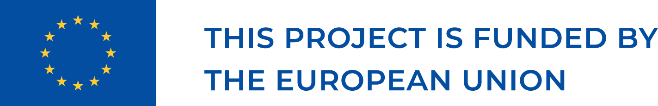 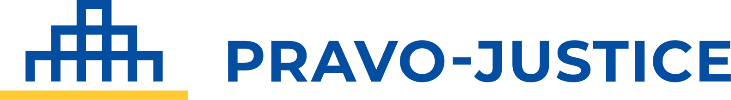 8
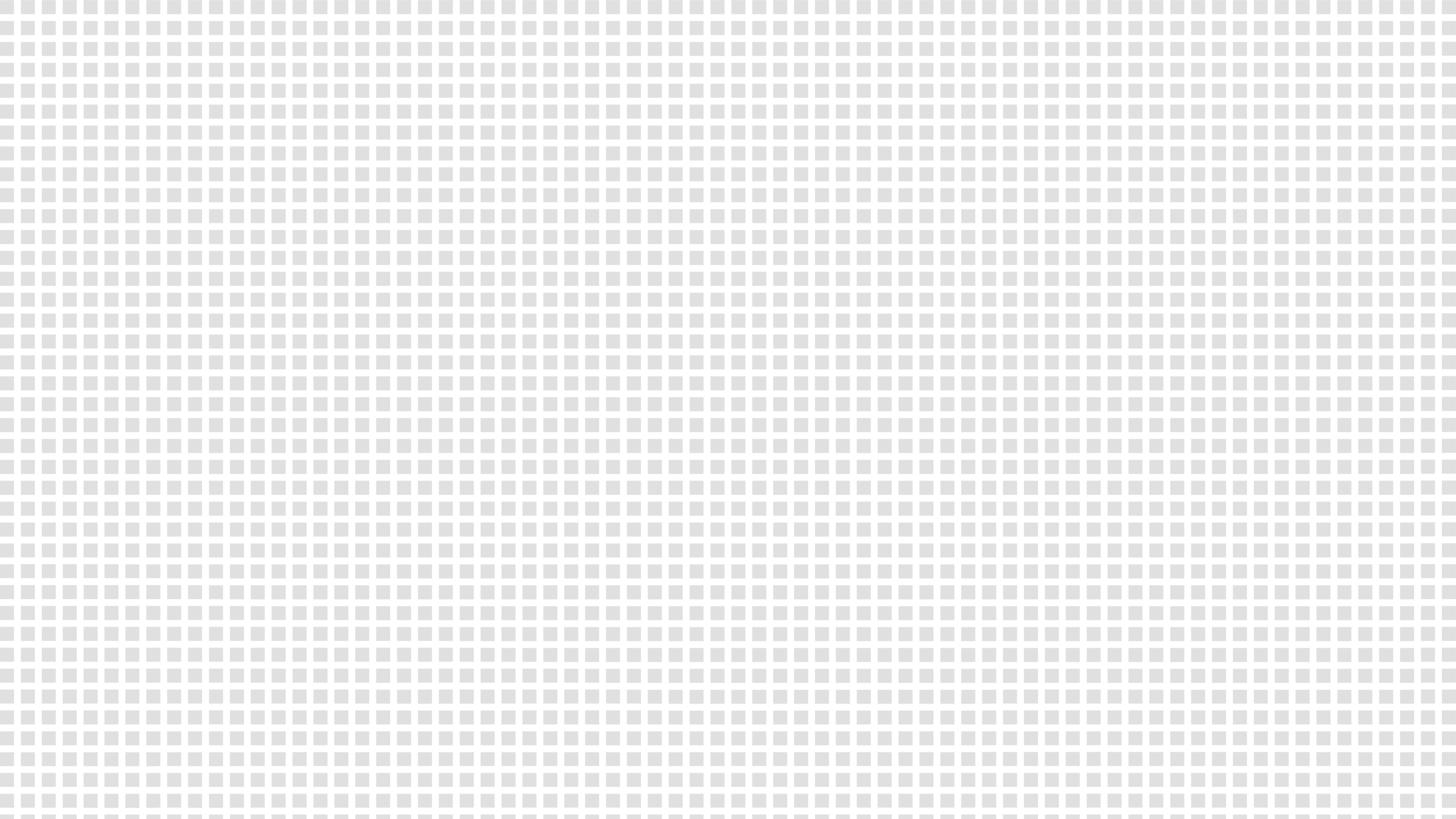 Judges as Mediator (In Court Mediation)
Sitting as judge prohibits use of mediation techniques in same case
In case judge uses mediation, he should refrain from case when no agreement is reached
Preference? No!
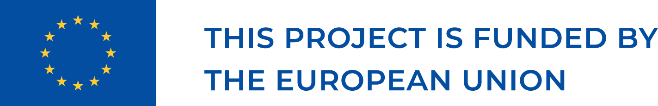 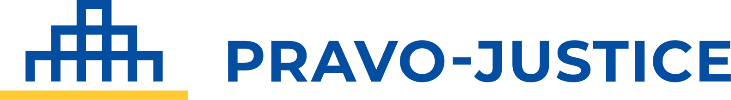 9
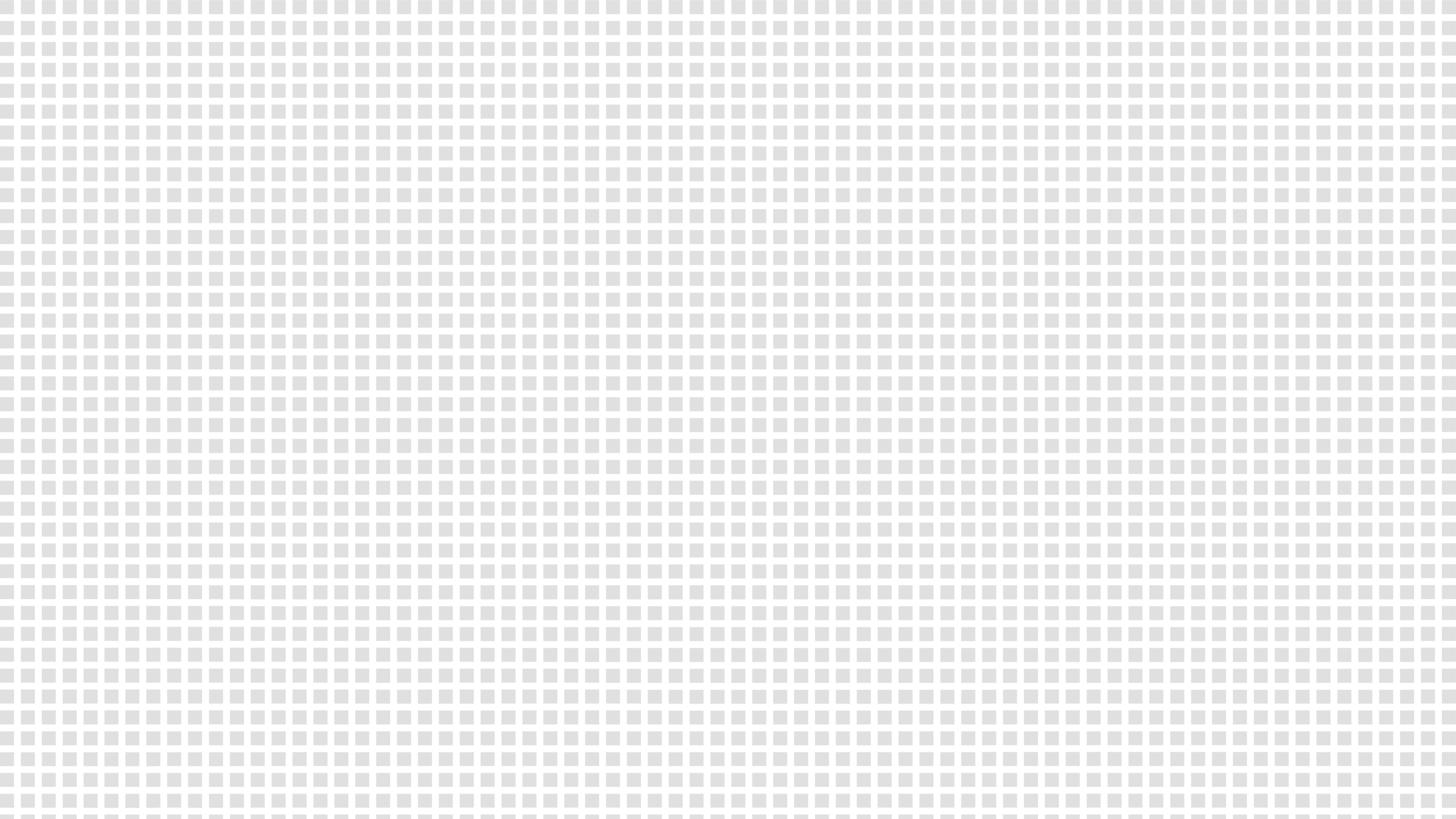 Court Annexed Mediation
Court indicates to parties possibilities of mediation
Court facilitates: 
adjournment of hearing;
referral to mediation officers in Registry;
offering list of mediators (wholly of partly State-remunerated);
resuming case when no settlement is reached
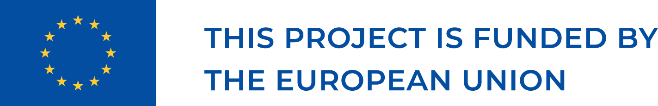 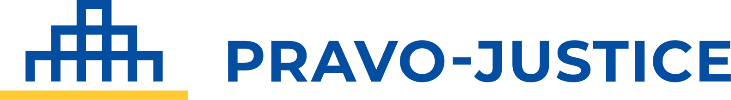 10
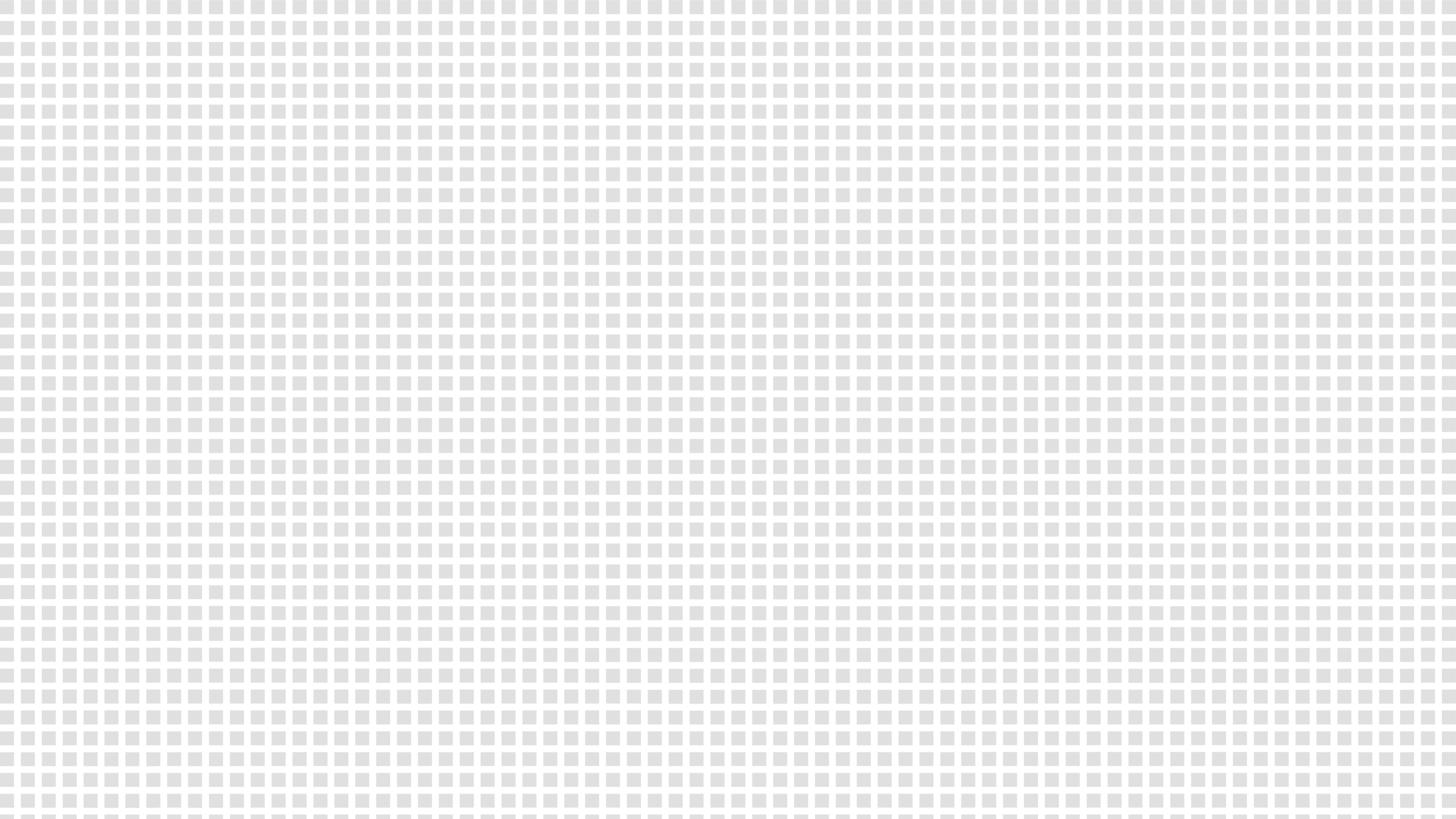 Out of Court (Private) Mediation
Specialised mediators
Sometimes combined with attorneys
Registration
Ethical rules
Disciplinary bodies
Paid by parties
Advantages: speed, low cost, no open hearings, parties determine scope
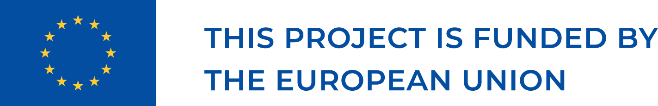 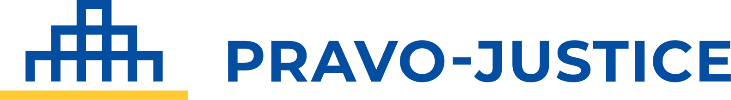 11
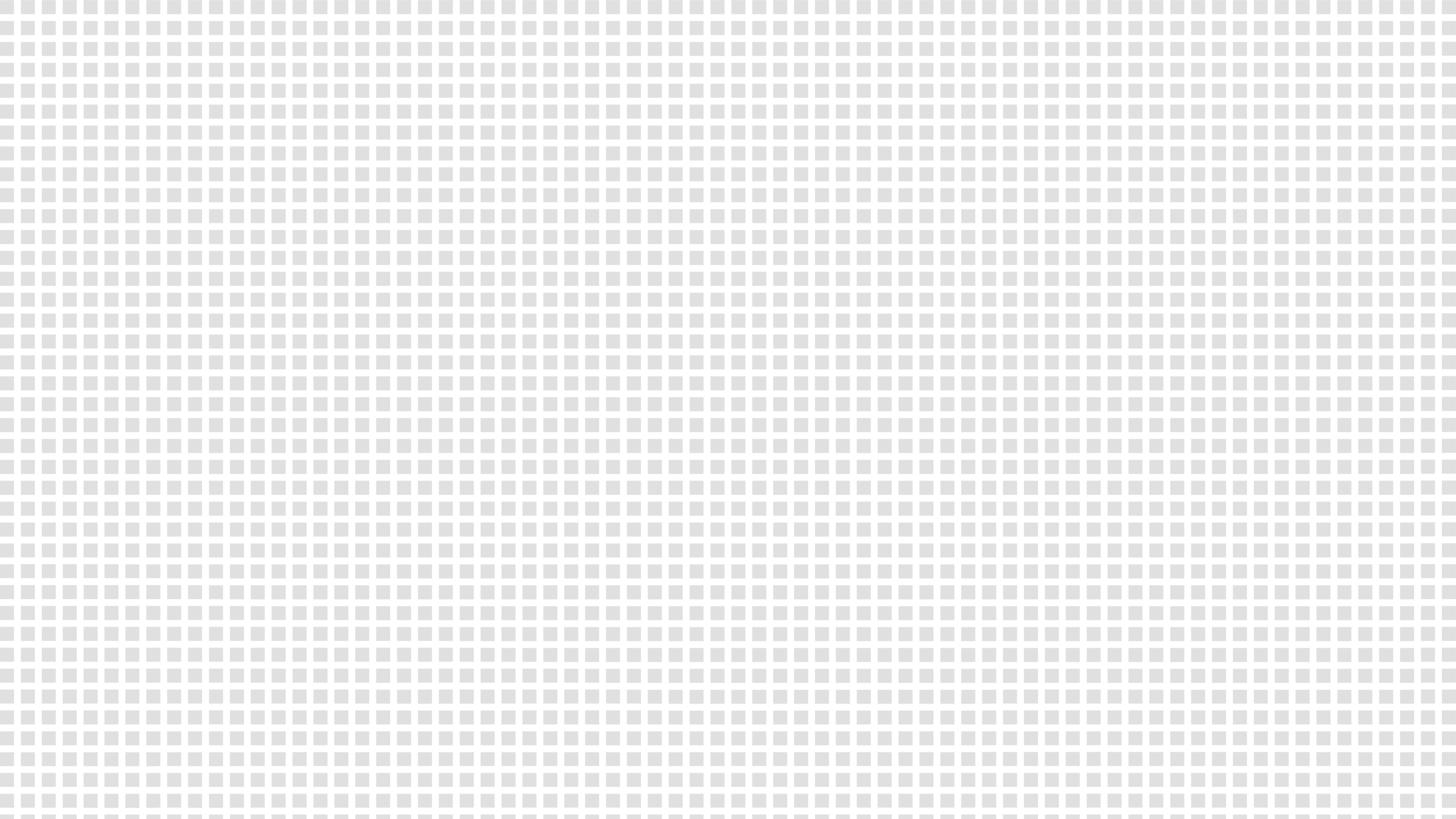 Results of Mediation
No settlement – court case (resumed)
Settlement – implementation by parties without external pressure
Agreement – simple procedure might be created for obtaining enforceable document
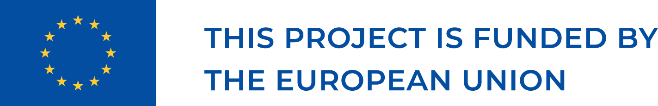 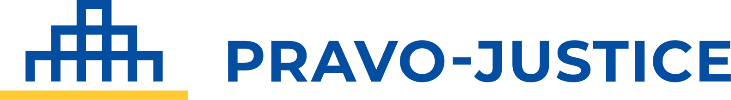 12
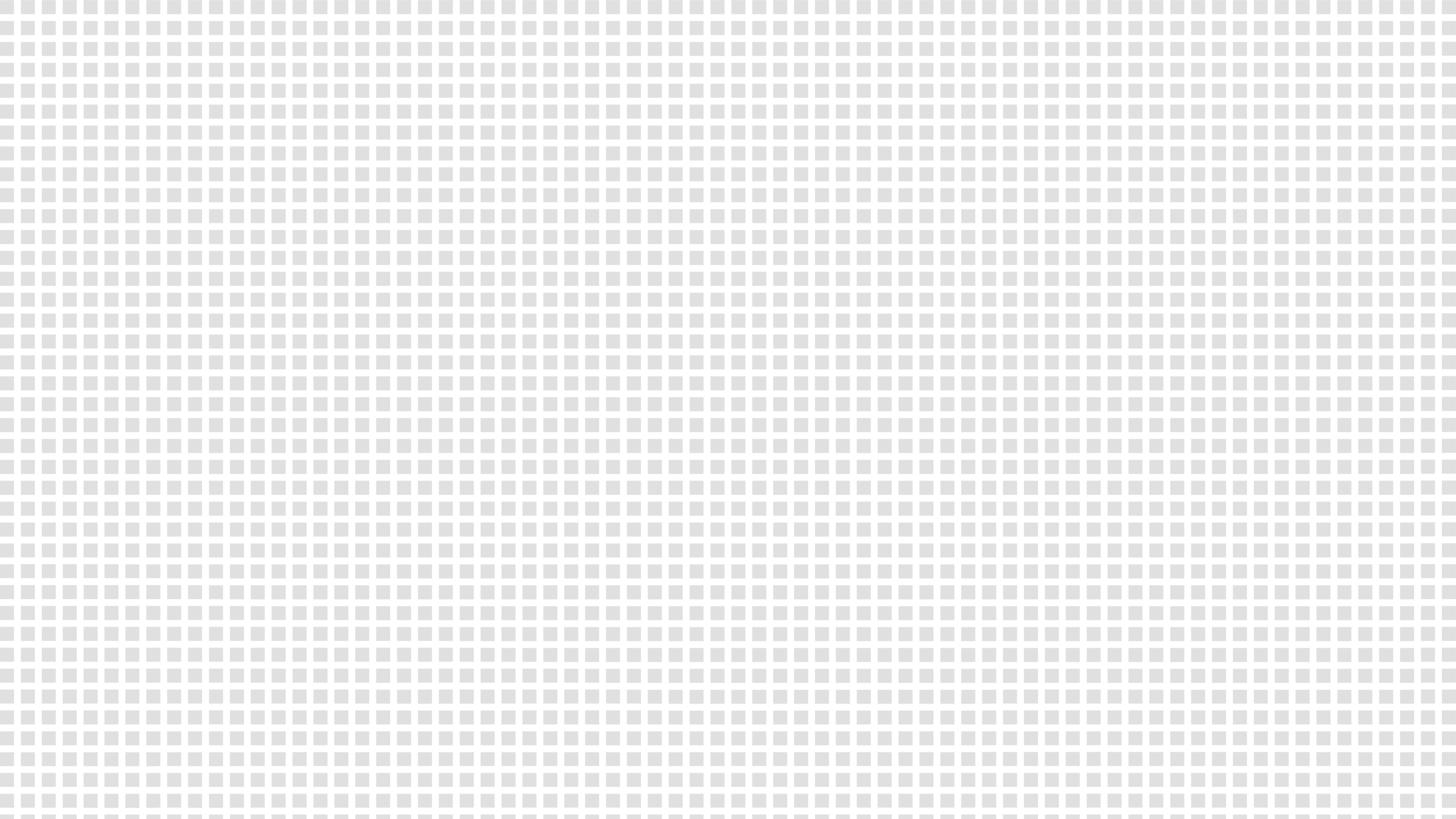 Mandatory Mediation
Question – is mandatory mediation, before submitting claim before court, violation of access to court (art 6 ECHR)? 
ECHR, 29 November 2016:
	Lupeni Greek Catholic Parish and Others v. Romania
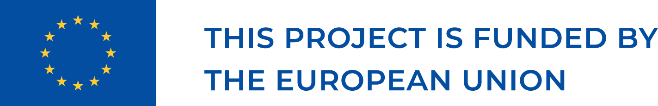 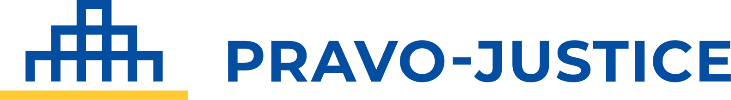 13
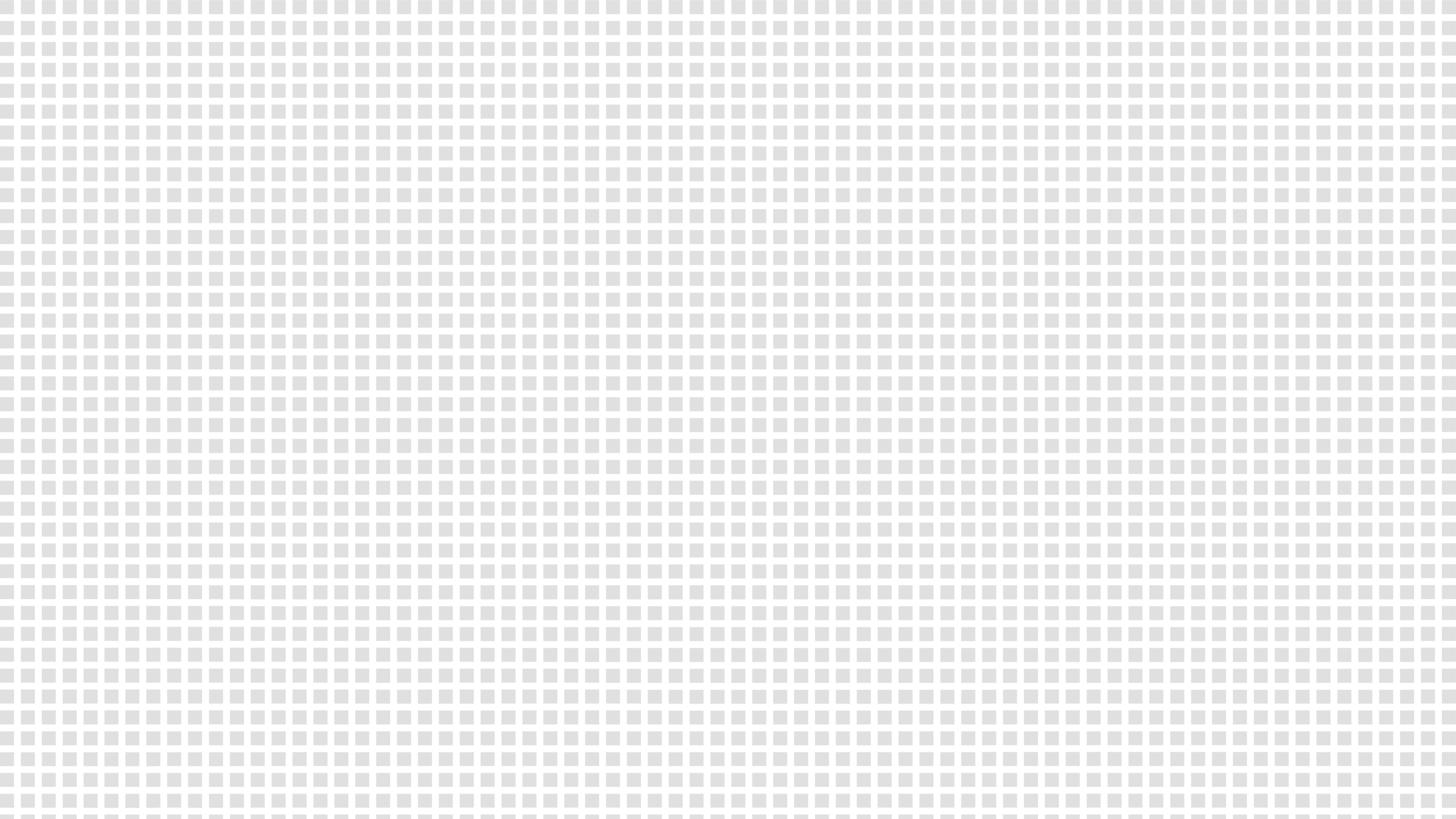 European Best Practices
Mediation useful in addition to wider toolkit of ADRs
Is there litigation? Payment order
Mediation works in particular in disputes between parties with long-standing relations:
Business partners
Neighbours
Families
Large organisations / labour disputes
Reconciliation in (private prosecution) criminal matters
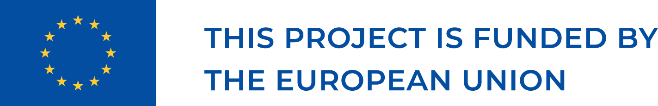 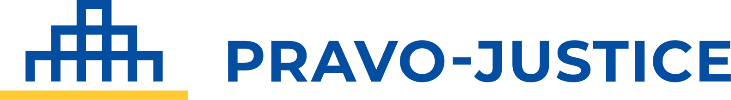 14
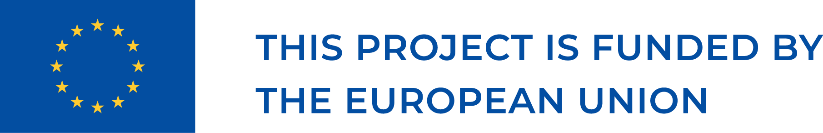 Thank You!
This presentation was produced with the financial support of the European Union. Its contents are the sole responsibility of PRAVO-JUSTICE and do not necessarily reflect the views of the European Union.
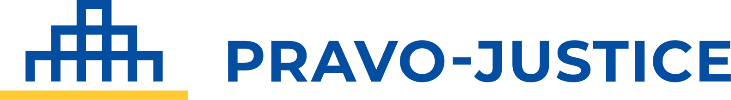 15